How can we assess intelligence?
12/14
Topics for today
History of intelligence tests
How have they changed?
Types of tests
Principles of test construction
Age and Intelligence
The Flynn Effect
Stability vs change
History of intelligence tests
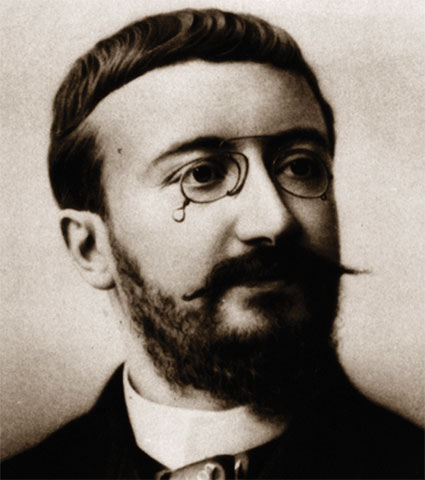 Alfred Binet created 1st intelligence test in early 1900s
Lewis Terman modified Binet’s test to create the Stanford-Binet Test
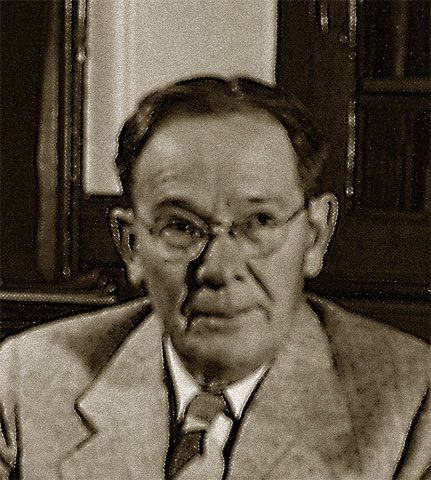 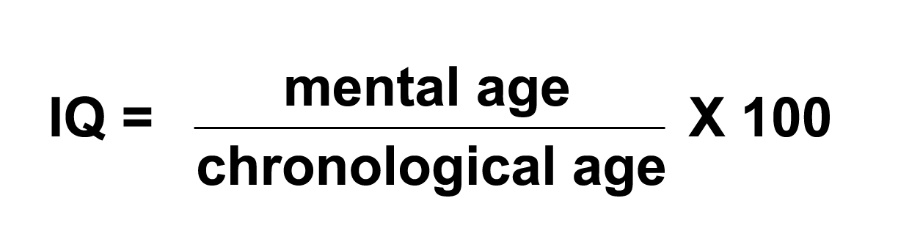 How have intelligence tests changed?
Popularity of eugenics made tests controversial
Terman = eugenicist; Binet = not a eugenicist
Current intelligence test less biased against non-white races
Considered more valid
Most popular versions:
WAIS = Wechsler Adult Intelligence Scale
WISC = Wechsler Intelligence Scale for Children
WAIS
WAIS measures overall intelligence and 11 other aspects related to intelligence that are designed to assess clinical and educational problems.
5
Types of Tests
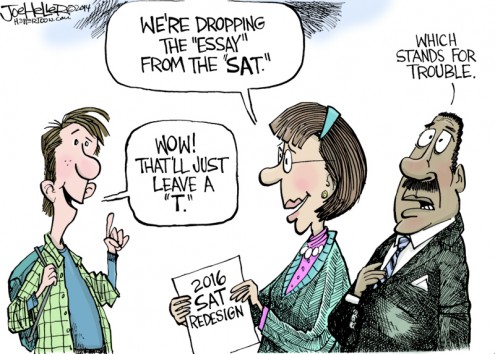 Aptitude tests
Ex: SAT, ACT, intelligence tests
Achievement tests
Ex: AP Exams, final exams, unit tests and quizzes
Principles of test construction: Standardization
Standardization = testing a representative sample to get meaningful basis for comparison
“What does 75% percentile mean?”
Creates normal bell curve
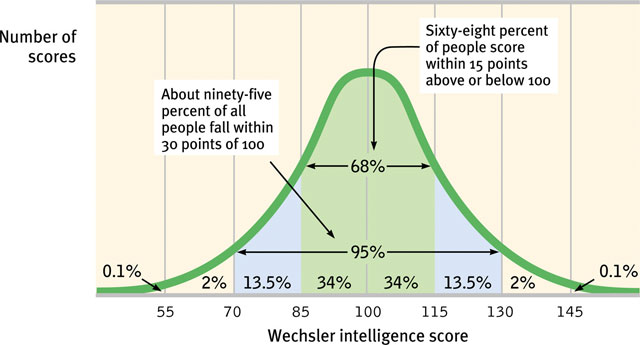 Principles of test construction: Validity
Validity = test measures what is says it’s measuring
Content validity = Refers to the extent a test measures a particular behavior or trait.
Predictive validity = Refers to the function of a test in predicting a particular behavior or trait.
Principles of test construction: Reliability
Reliability = a test yields consistent results
Methods for assessing reliability:
Split Test Method
Test-Retest Method
Testing with various forms of the same test
Age and Intelligence: The Flynn Effect
The average intelligence test score has increased over time
Why?
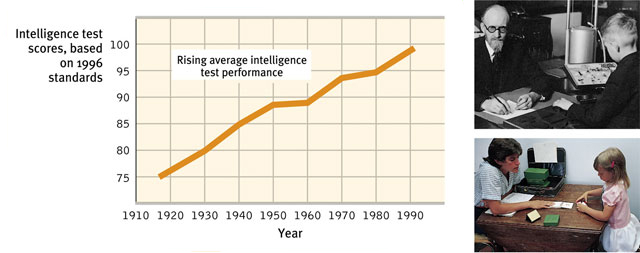 Age and Intelligence: Stability vs Change
IQ Scores tend to be stable as we age
Changes in types of intelligence:
Crystallized intelligence increases with age
Fluid intelligence decreases with age
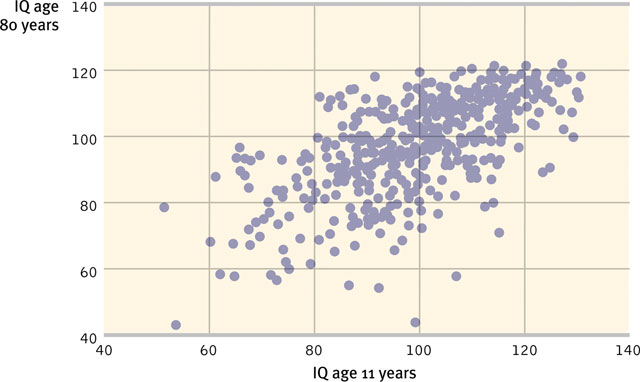